The Computing Professional
Richard Wilkinson, BA, MSc, PGCE, PGC, SFHEA, MBCS
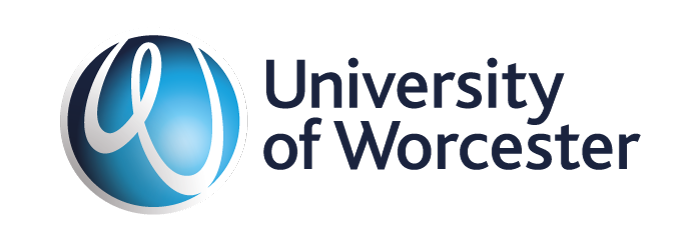 Networking
Session Overview
LANs & WANs
LAN (Local Area Network)
WAN (Wide Area Network)
A computer network covering a small geographic area, like a home, office, schools, or group of buildings.
High speed(1000mbps) 
LANs have a high data transfer rate
Typically owned, controlled, and managed by a single person or organization
If there is a need to set-up a couple of extra devices on the network, it is not very expensive to do as a LAN is controlled by the organization
A computer network that covers a broad area (e.g., any network whose communications links cross metropolitan, regional, or national boundaries over a long distance
Less speed(150mbps) 
WANs have a lower data transfer rate as compared to LANs
WANs (like the Internet) are not owned by any one organization but rather exist under collective or distributed ownership and management over long distances
Network Topologies
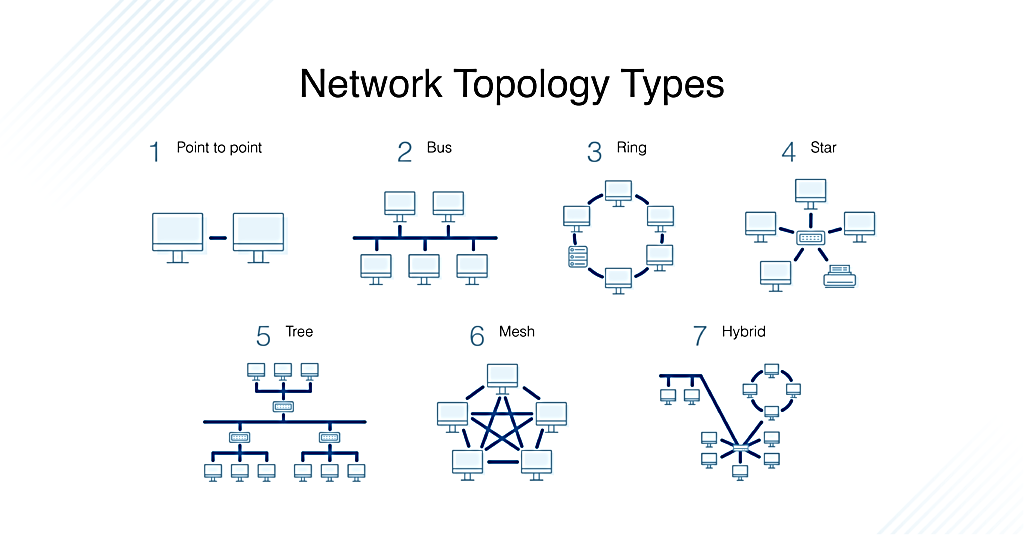 https://www.dnsstuff.com/what-is-network-topology
What Is Point-to-Point Topology?
What Is Bus Topology?
What Is Ring Topology?
What Is Star Topology?
What Is Tree Topology?
What Is Mesh Topology?
What Is Hybrid Topology?
PSTN
Copper (Inc. Ethernet)
Physical Media Characteristics
Fibre Optics
Wireless (Wi-Fi) Links
Introduction to OSI 7-Layer Model
OSI 7-Layer Model
A Mnemonic(the ‘M’ is silent)
All People Seem To Need Data Processing

https://www.mnemonics.co/computing/seven-layers-of-the-osi-model
7. Application Layer
6. Presentation Layer
5. Session Layer
4. Transport Layer
3. Network Layer
2. Data Link Layer
1. Physical Layer
Comparison to TCP/IP Model
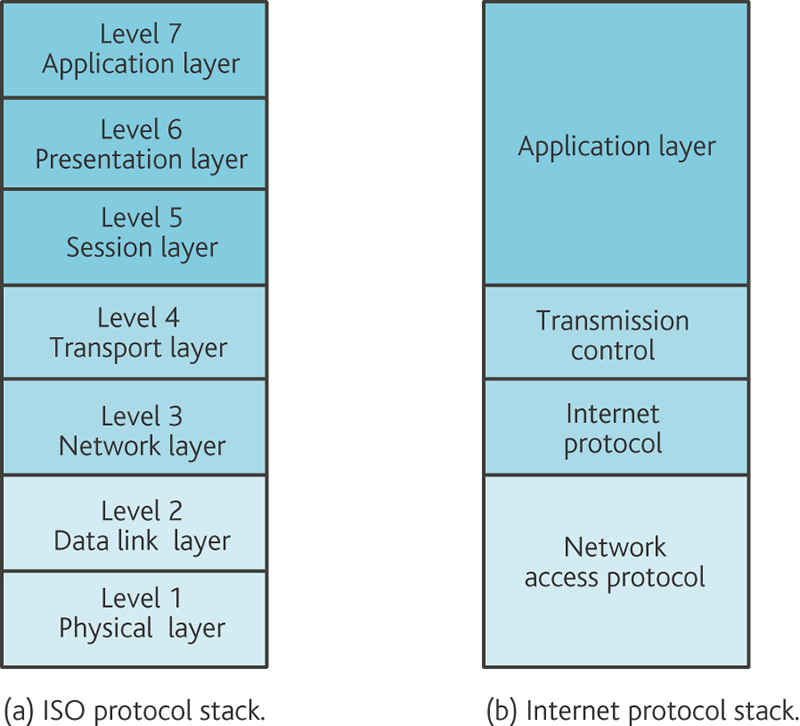 IPv4 & Subnetting
IP Addressing Dotted decimal Structure
An IP address structure in dotted decimal form can be seen by inspecting the TCP/IP properties of a PC as below:
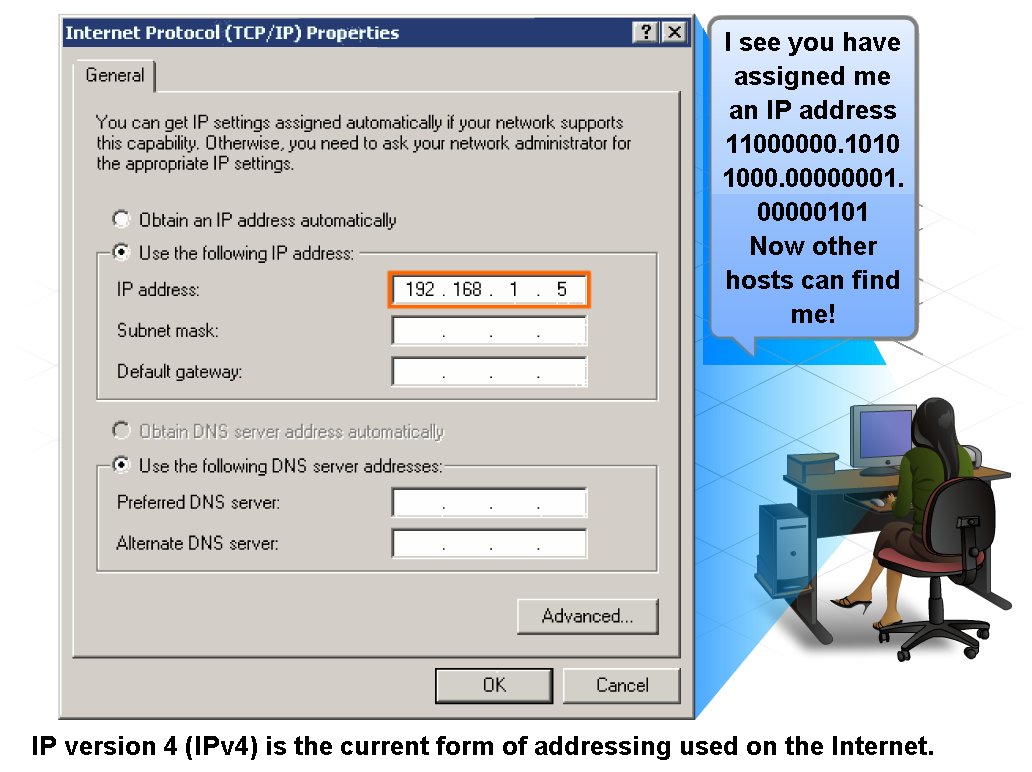 IP Addressing Dotted Binary Structure
Dotted decimal IP addresses can be expressed in dotted binary form. Each octet is simply converted to its binary equivalent
8 bit Binary to decimal conversion
1 Write down the 8 bit binary number
2 Write down the decimal value above each bit
3 Add only decimal values above a 1 bit (Ignore values above 0 bits)
4 The total for all 8 bits is decimal number
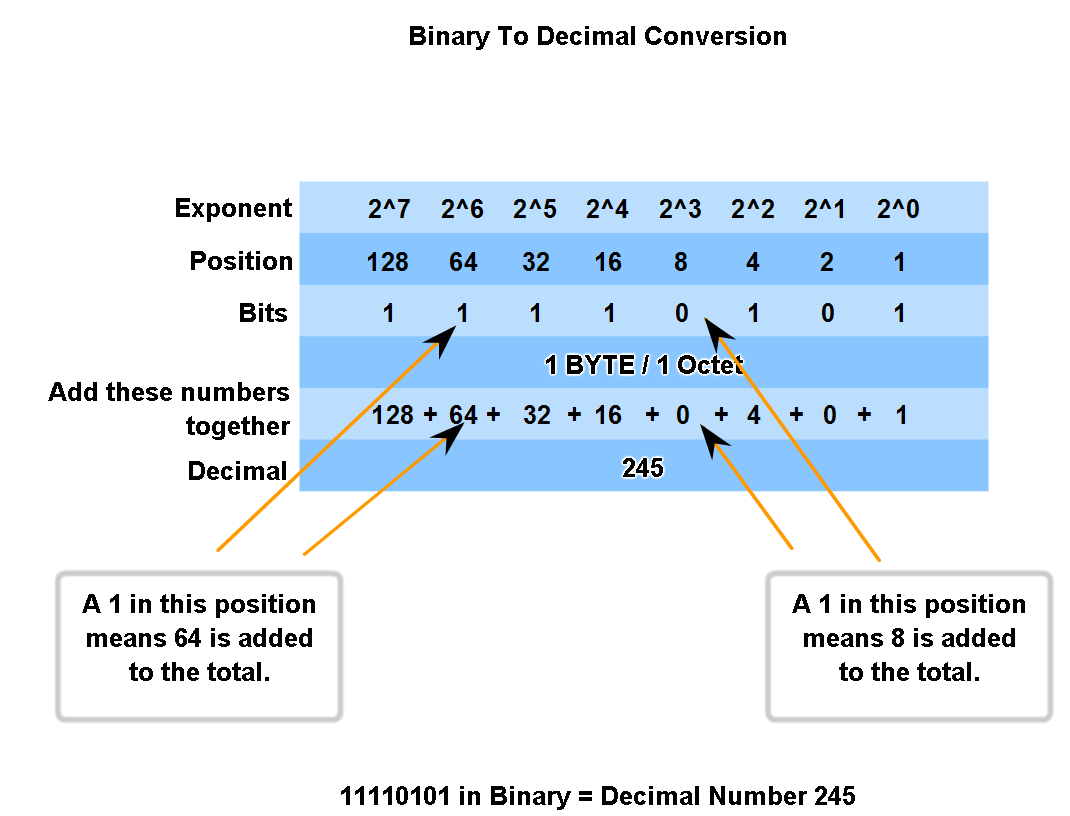 Decimal to Binary
Decimal to 8- bit binary
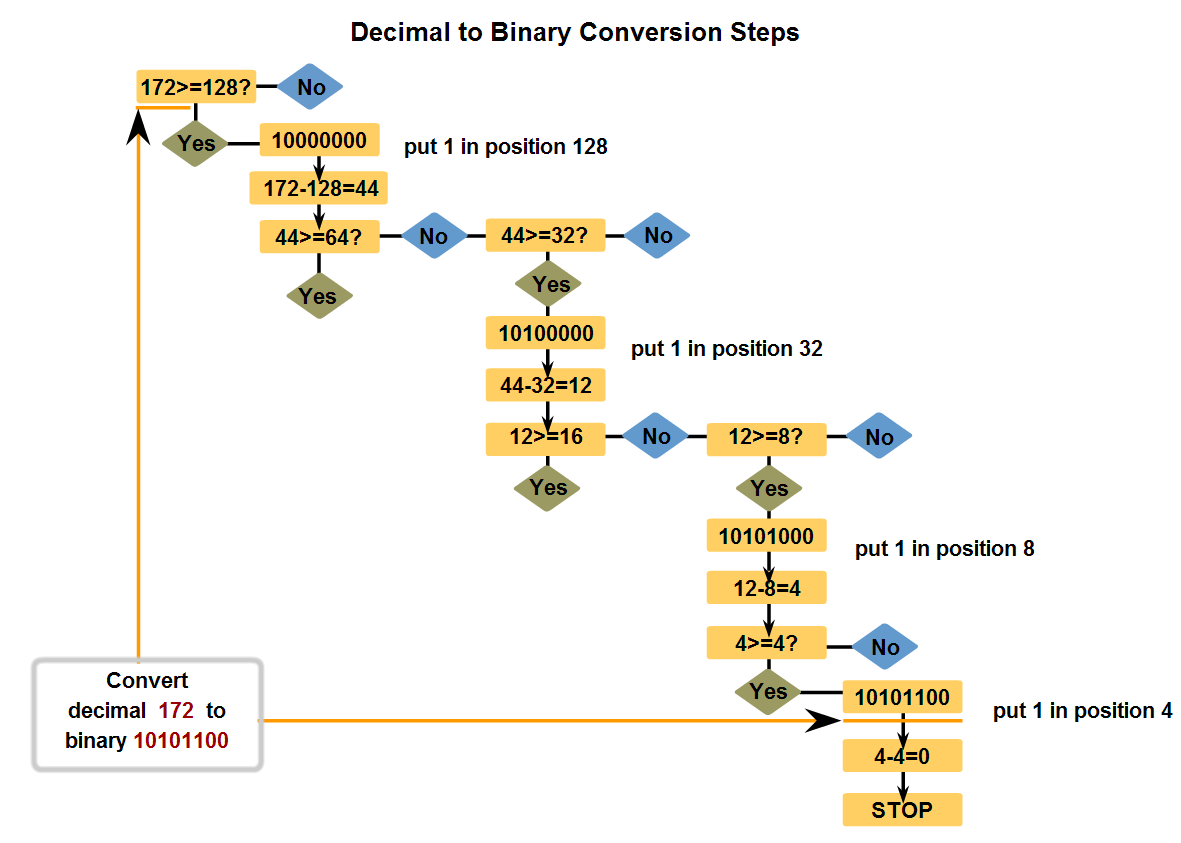 Network, Broadcast and host Addresses
An address can represent:
The Network only (Network Address, Wire Address)
All hosts i.e. PC’s, Servers, Printers, Router interfaces on the network (Broadcast Address) e.g DHCP request, ARP request or  Routing update (RIP)
A single host on the network (Host Address)
Address communication types
Unicast – 1 to 1 communication
Broadcast 1 to all network host communication (Directed or Limited)
Multicast 1 to a group of hosts on the network  communication
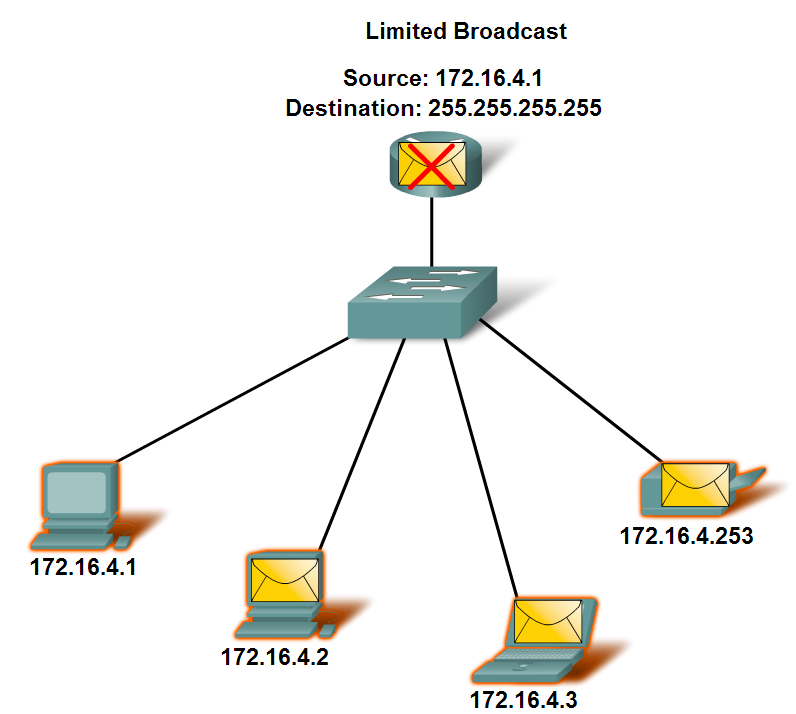 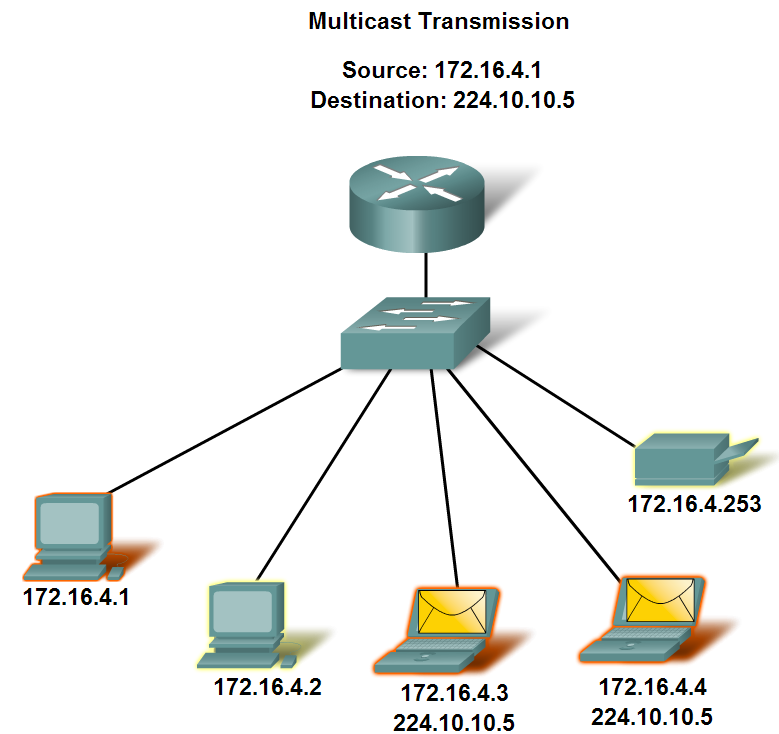 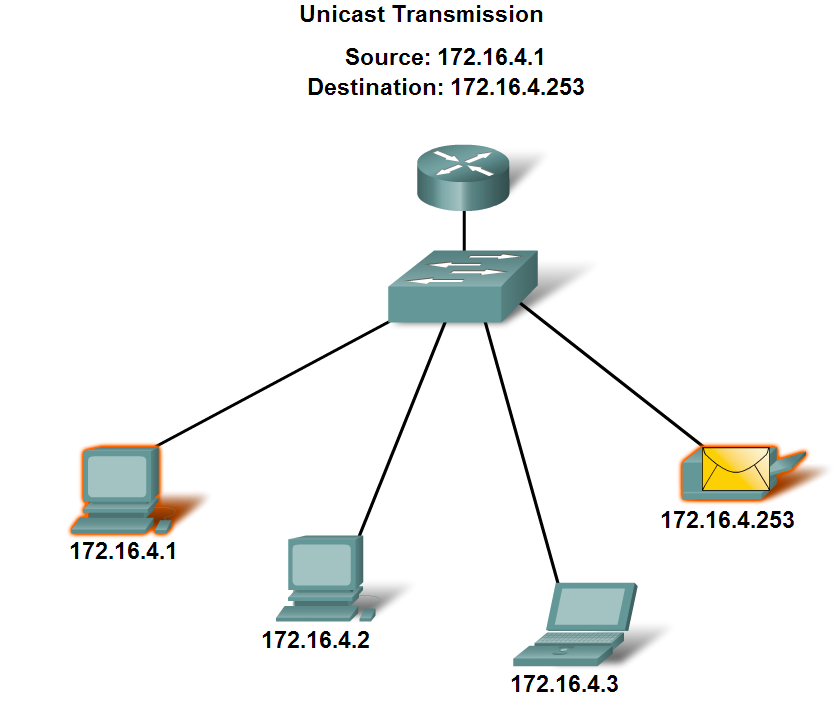 Public and Private addresses
Public addresses can move across the internet in packets
Private address must remain within a network
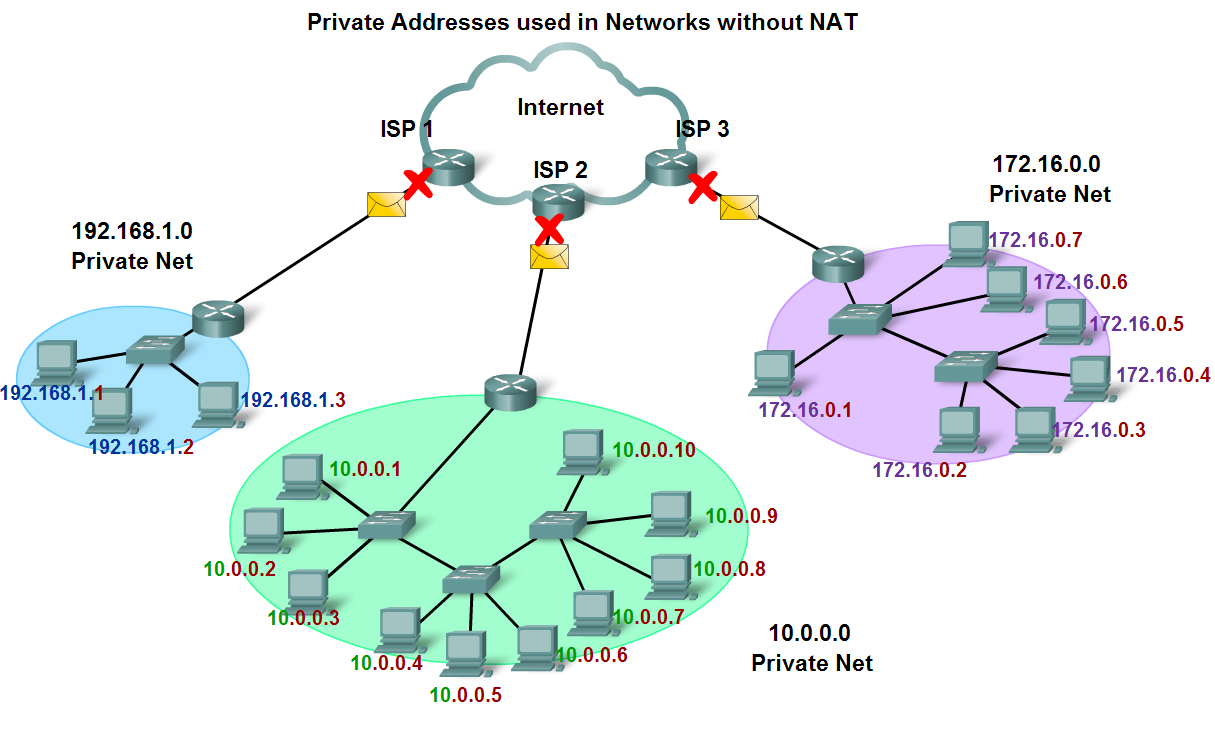 Classes of IPv4 Addresses
Packets with Private address (Link-Local and Test –Net) are not routed on the internet
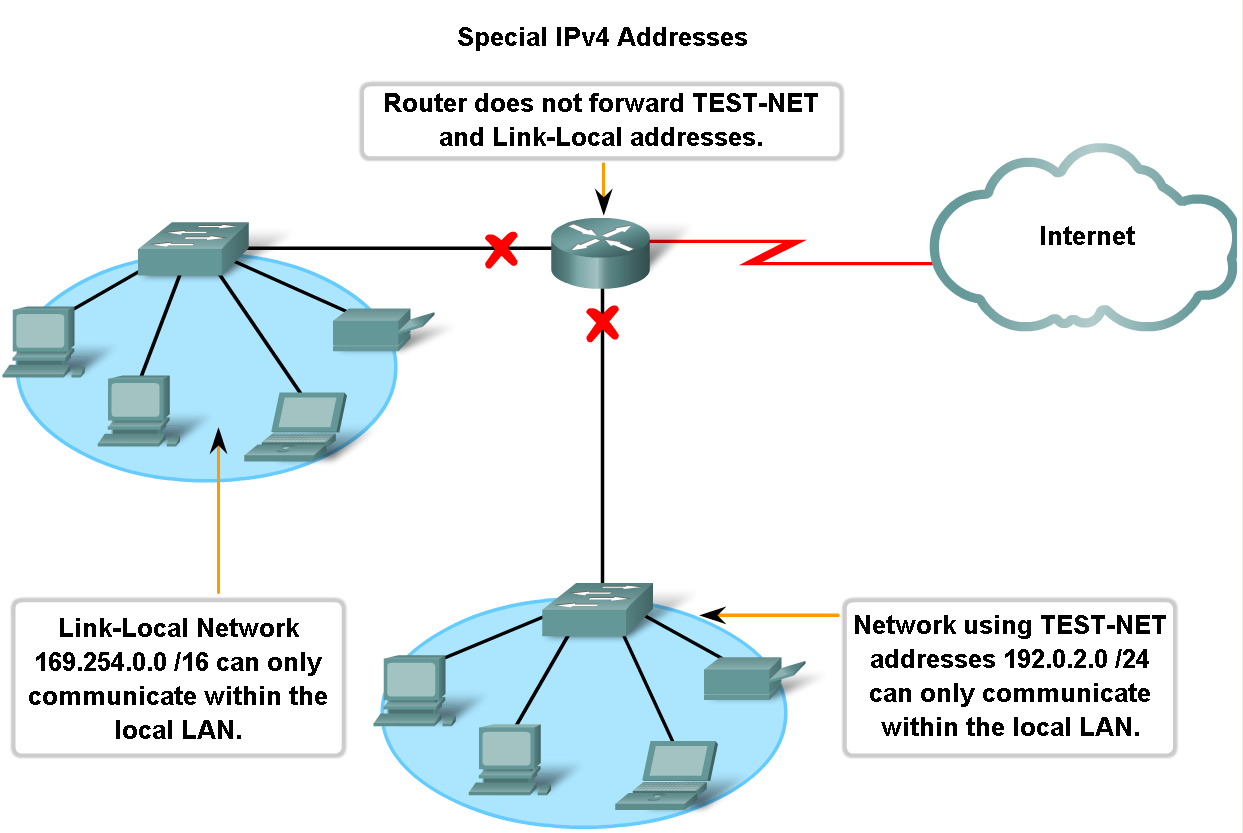 Classify and Define IPv4 Addresses
In the early 1980s IPv4 addresses were divided into classes
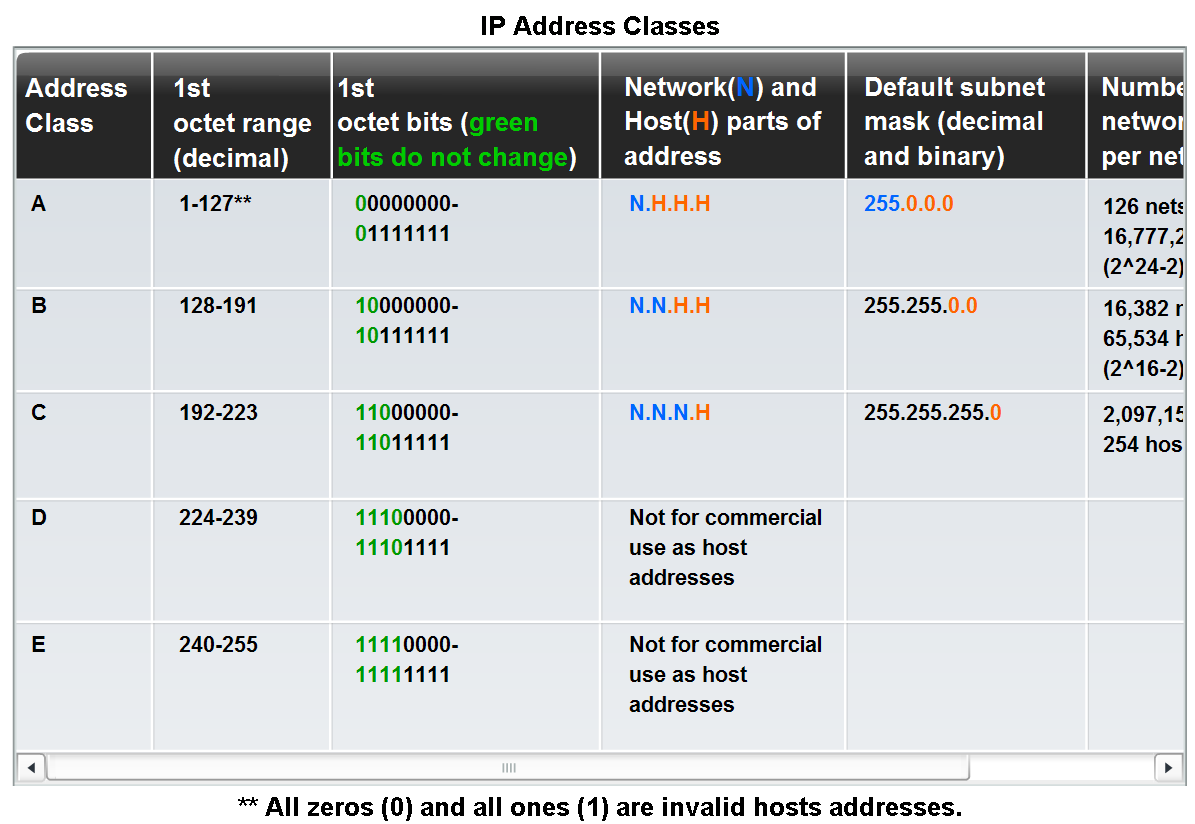 Assigning Addresses
Addresses can be public or private and assigned manually, automatically by server or automatically by hosts operating systems in a peer to peer network
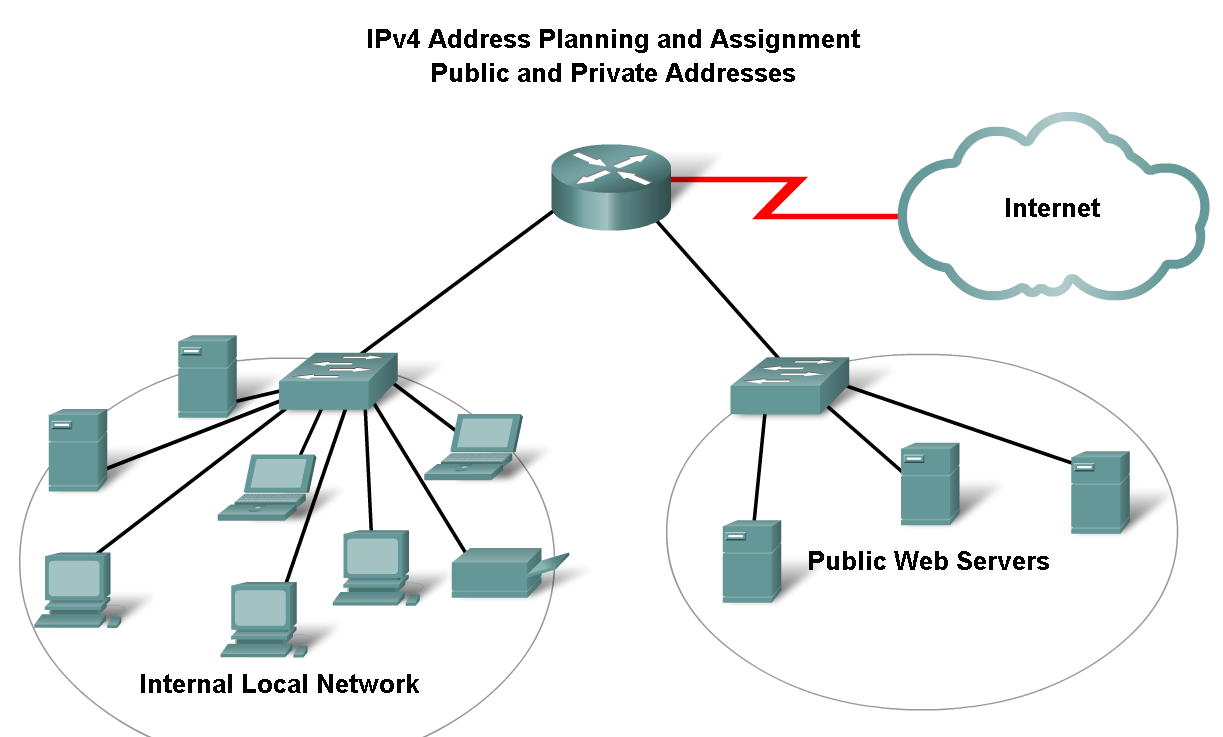 Configuring Addresses
TCP/IP setting allows to setting of IP addresses
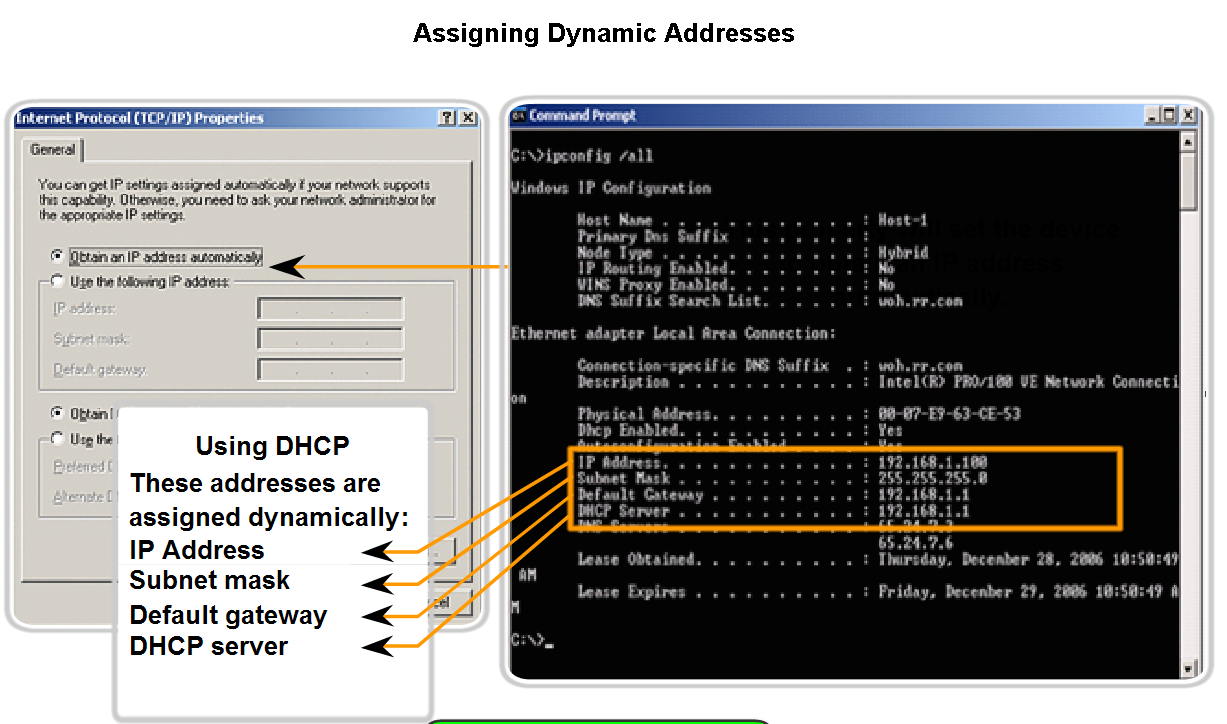 Assigning Addresses
Network hardware can have IPv4 addresses also
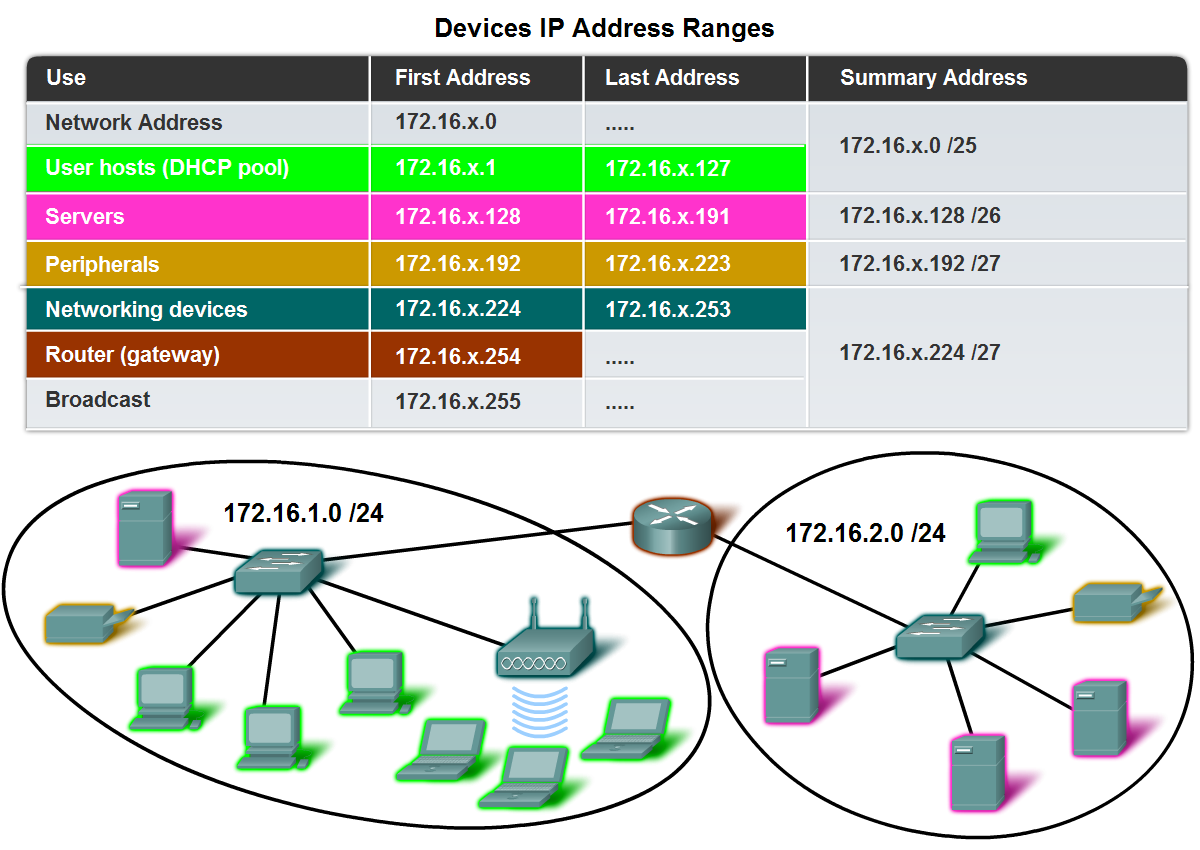 IANA, Regional agencies and ISPs
Internet Assigned Number Authority (IANA), Internet regional agencies and ISPs manage the allocation of IP addresses to organisations
IANA manage addresses overall and the registries manage the addresses for particular geographic regions
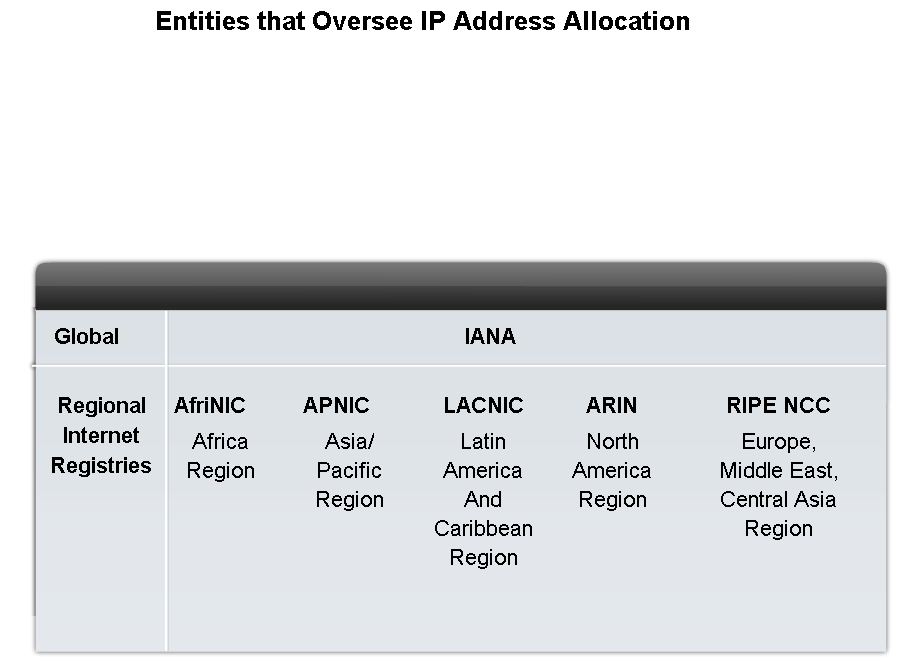 ISPs and the Internet Backbone
All ISPs are connected to the internet back. Tier1  directly, Tier 2 through Tier 1 and Tier 3 through Tier 2
The bigger the company the closer it is to the backbone
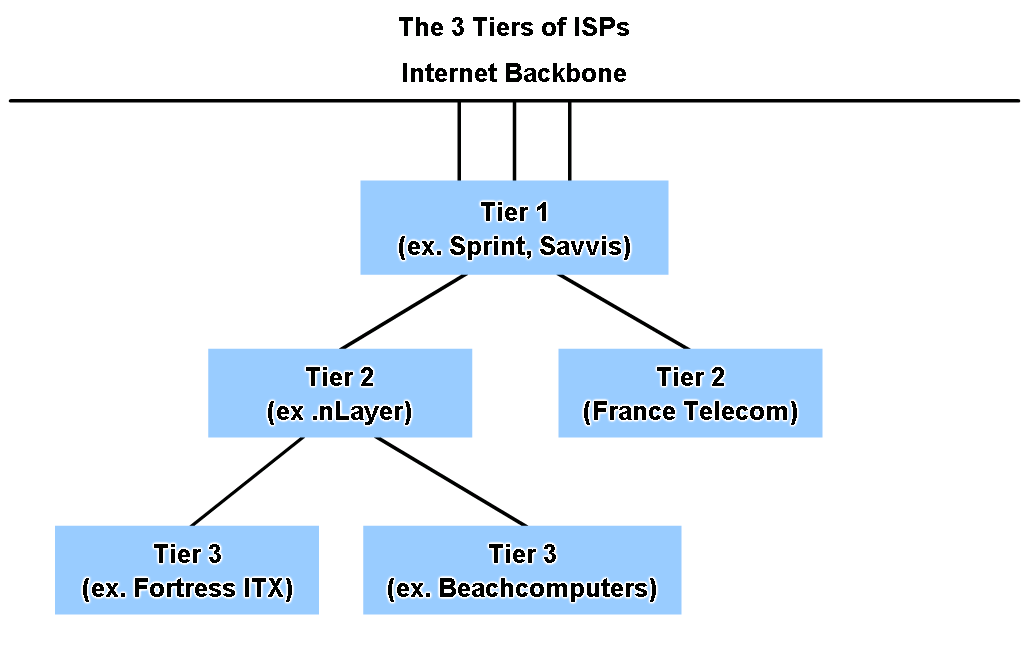 IPv6 protocol
Improve packet handling via simplified header, scalability  via 128 bit addressing scheme, QOS via Flow labeling and integrated security
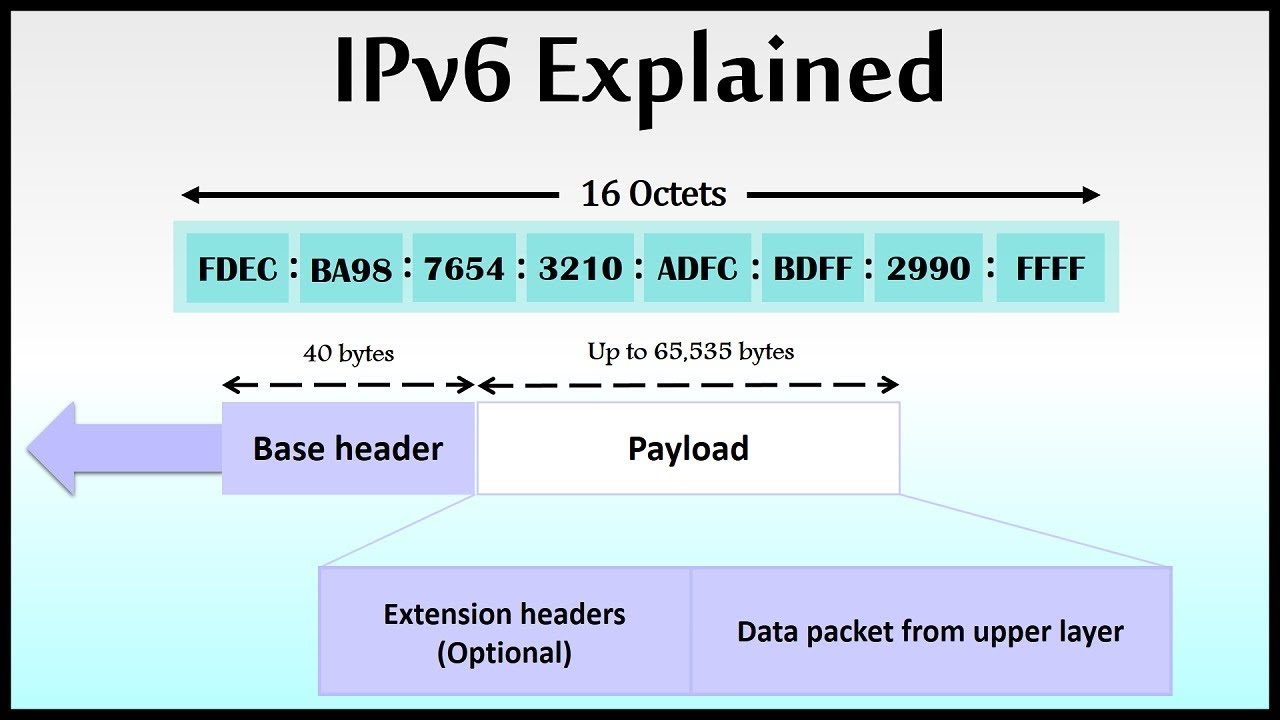 IPv4 vs IPv6
4.2 Billion vs 3.4 Octotrigintillion
Summary
IP addresses are hierarchical (have structure) with a network, host and sometimes a subnet portion.
All IPv4 addresses can represent a complete network, a specific host, a group of hosts or broadcast address of the network
Addressing authorities and ISPs allocate address ranges to companies.  Companies can then divide the address ranges into subnets by extending the subnet mask and reassigning host bits to network bits
Networks can be subnetted on the basis of subnets required or hosts per subnet or both
If networks are being subnetted based on hosts required. Always start with the largest host requirement
Planning makes the best use of the addressing scheme 
IP network addresses can be tested by using Ping and Tracert 
IPv6 is a new layer 3 protocol with new protocols at various layers to support it